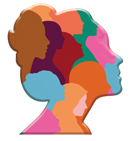 Programma di formazione per le donneSoft skills
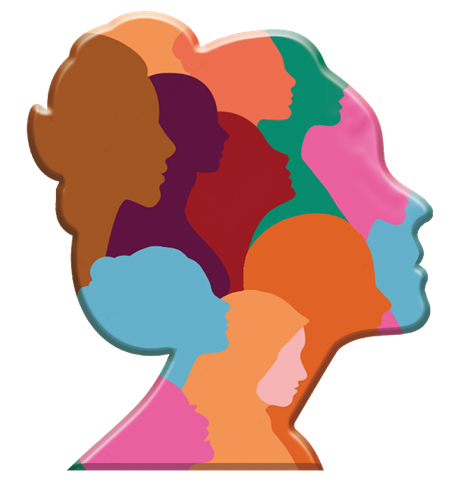 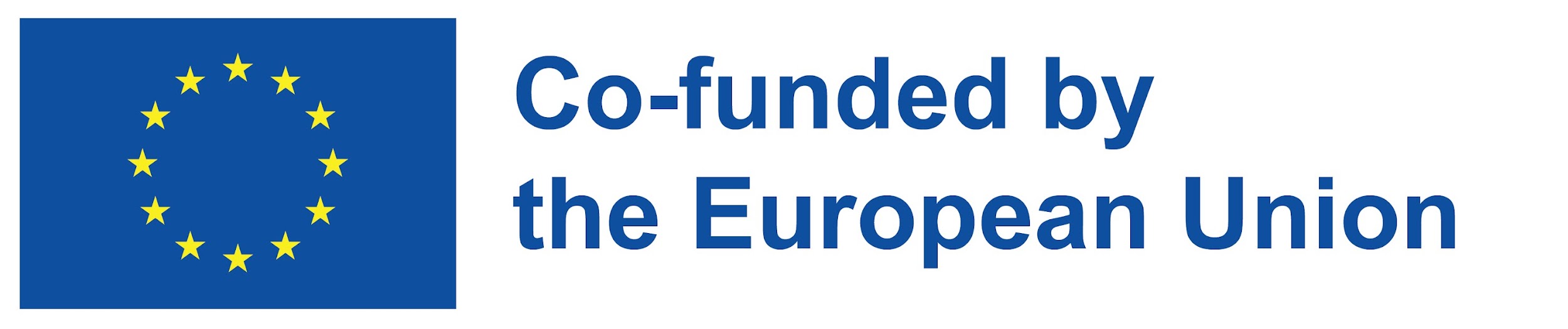 Il supporto della Commissione Europea alla produzione di questa pubblicazione non costituisce un'approvazione dei contenuti, che riflettono solo il punto di vista degli autori, e la Commissione non può essere ritenuta responsabile per qualsiasi uso che possa essere fatto delle informazioni in essa contenute. 
Project number 2021-1-RO01-KA220-ADU-000026741
La maggior parte delle persone insegue il successo sul lavoro, pensando che li renderà felici. La verità è che la felicità sul lavoro ti farà avere successo. Alexander Kjerulf, Chief Happiness Officer
9
Equilibrio vita-lavoro
Sviluppatore : Mindshift Talent Advisory
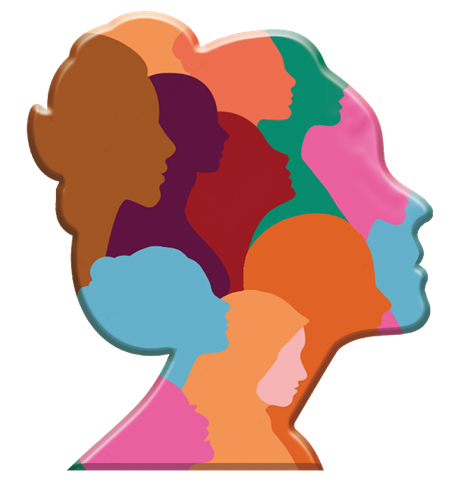 Dopo aver completato questo modulo sarai in grado di :
Definire l'equilibrio tra lavoro e vita privata
Individuare strategie di equilibrio vita-lavoro
Delineare gli elementi essenziali per definire un piano strategico su misura per l'equilibrio tra lavoro e vita privata
Distinguere gli ostacoli e le comodità per raggiungere l'equilibrio tra lavoro e vita privata nella propria vita personale e professionale
Analizzare le strategie di equilibrio tra lavoro e vita privata
Redigere un piano strategico su misura per l'equilibrio tra lavoro e vita privata
Dimostrare l'importanza dell'equilibrio tra lavoro e vita privata per la propria vita personale e professionale
Decidere la strategia da adottare nella propria vita personale e professionale
Procedi con un piano strategico su misura per l'equilibrio tra lavoro e vita privata
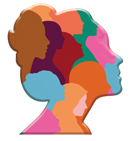 Cos'è l'equilibrio vita-lavoro?
Cosa sai sull'equilibrio tra lavoro e vita privata?
Si dice che l'equilibrio tra lavoro e vita privata (ELV) di qualità ti aiuti a eccellere sul lavoro e a condurre una vita sana, ma l'hai sperimentato? E se sì, puoi definire come ci si sente?
Per qualcuno che non ha mai sperimentato ELV, queste domande possono sembrare come inseguire arcobaleni o essere interrogati sui bisogni dietetici degli unicorni.
Sebbene il Cambridge Dictionary definisca l'equilibrio tra lavoro e vita privata come "la quantità di tempo che trascorri facendo il tuo lavoro rispetto alla quantità di tempo che trascorri con la tua famiglia e facendo le cose che ti piacciono", una definizione pratica oscillerà da una persona all'altra, basata su fattori interni ed esterni.
Nelle diapositive seguenti, ti condurremo in un viaggio nella storia di ELV e ti forniremo gli strumenti per scoprire la tua definizione di .
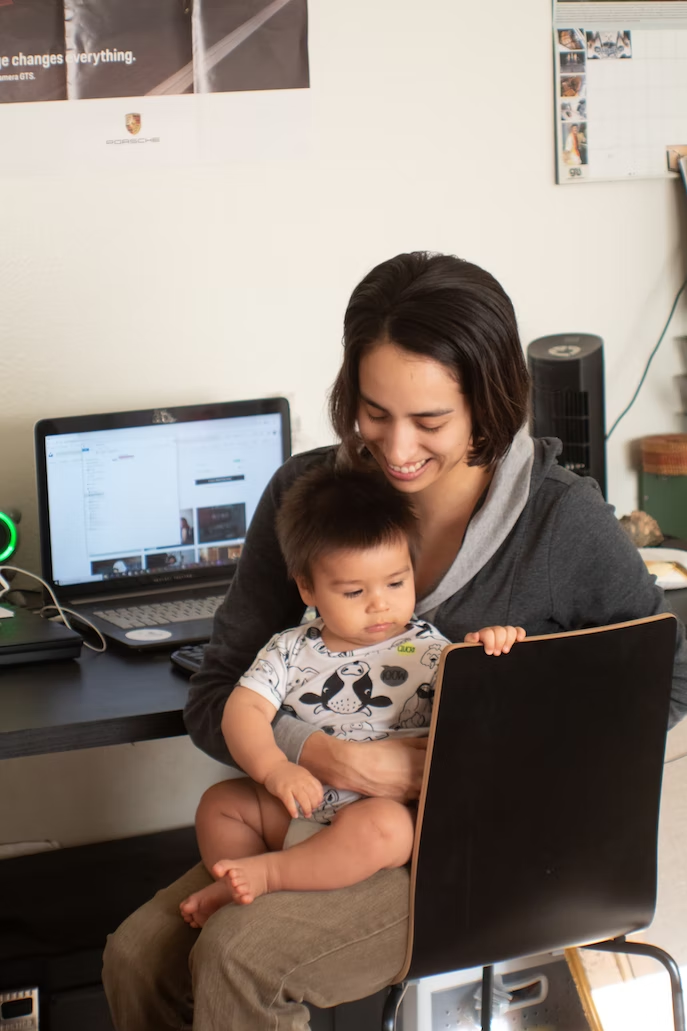 ELV nella storia:
Dall'Ottocento alla prima metà del Novecento: lavoratori e sindacati si battono per un tetto all'orario massimo di lavoro
Dalla prima metà alla metà del XX secolo: leggi e regolamenti in materia di divieto di lavoro minorile, fissazione del minimo salario orario e del massimo lavoro settimanale
Metà e fine del XX secolo: l'emergere della ricerca scientifica e delle correnti teoriche nel campo della WLB
Fine del ventesimo secolo ad oggi: riconoscimento del WLB come una questione importante per datori di lavoro e dipendenti
Source: https://unsplash.com/photos/2pRimVfww38
Per trovare la propria definizione di WLB, è necessario effettuare un'automisurazione considerando i seguenti aspetti:
Individuale
Organizzativo
sociale
Altro

Diverse circostanze, aspettative e requisiti relativi al lavoro e alla vita personale avranno un impatto sulla tua definizione di WLB. Ecco perché la definizione che troverai sarà unica e personalizzata.
Assistenza all'infanzia
Burnout
Benessere
Stress
Età
Reddito
Supporto Familiare
Identificazione di ostacoli e servizi in ELV Per iniziare il tuo percorso verso WLB, devi avere i mezzi per raggiungere il tuo obiettivo. La prima attività proposta identificherà gli ostacoli e le comodità che potresti trovare lungo il percorso.
Linee guida per completare l’attività
Step1: Guarda il TEDx Talk "Work-life balance: bilanciamento del tempo o bilanciamento dell'identità?"
Step2: Annota gli ostacoli e le amenità presenti nel TEDx Talk e quelli che affronti nella tua vita professionale e personale
Step3: Individua le somiglianze tra loro
Step4: Rifletti sulle somiglianze e sulle origini degli ostacoli e dei servizi individuati

TEMPO: 20 minuti
Risorse & strumenti
Equilibrio tra lavoro e vita privata: bilanciamento del tempo o bilanciamento dell'identità? www.youtube.com/watch?v=79tRTivyMSM
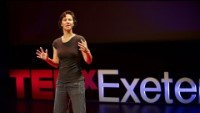 La rilevanza di ELV
Azioni

Successivamente, crea un diario delle tue attività quotidiane e valuta la loro rilevanza per il raggiungimento del tuo ELV.
Riflessioni
Quali sono gli aspetti che consideri nella tua definizione di ELV e come li classifichi?
Quali sono i principali ostacoli al raggiungimento del tuo ELV?
Pensi che lunghi orari di lavoro siano necessari per il successo professionale?
Le lunghe ore di lavoro possono essere dannose sia per il dipendente che per il datore di lavoro?
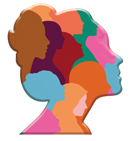 Strategie di equilibrio vita-lavoro
Cosa sai delle strategie di equilibrio tra lavoro e vita privata?
L'equilibrio tra lavoro e vita privata (ELV) è un risultato o un ciclo? Conciliare la vita professionale e personale non è un compito banale e varie strategie si applicano a questo obiettivo. Tuttavia, come questione preliminare, dobbiamo stabilire se il ELV è un risultato una tantum o una pratica costante.
Avviso spoiler: è una pratica costante. Alla fine di questo modulo, non ci sarà alcuna certificazione di conseguimento su ELV da mostrare ai tuoi colleghi e alla tua famiglia. È un percorso infinito e tortuoso ma ne vale la pena, credeteci.
Se la definizione di ELV cambia da una persona all'altra, anche le strategie applicate cambieranno di conseguenza.
Successivamente, identificheremo le strategie più utilizzate su ELV e forniremo i concetti strutturali per una scelta informata.
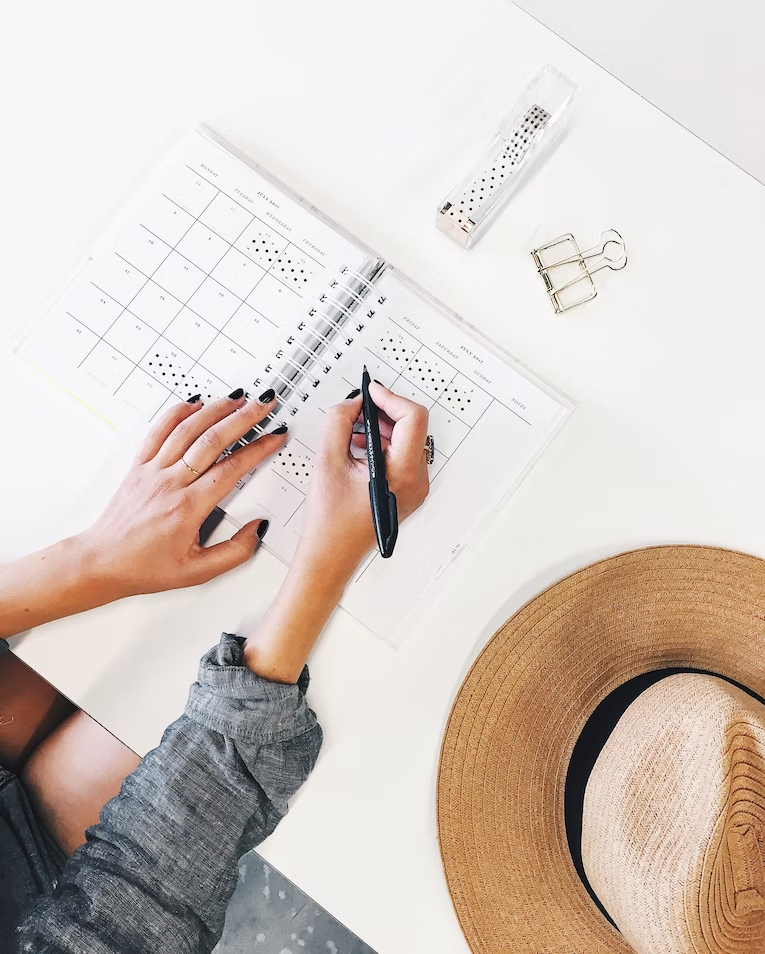 La ricerca per trovare la tua strategia WLB inizia riconoscendo il tuo stato attuale.
La strategia sarà diversa se sei attualmente disoccupato o responsabile del reparto vendite; svolgere tutte le faccende domestiche o se condivise; se hai figli o devi prenderti cura dei tuoi genitori anziani, ecc.
Ora è il momento di stabilire i tuoi obiettivi personali e professionali. Inserendo le tue attuali priorità, scoprirai cosa devi iniziare/smettere/continuare a fare e cosa devi fare di più/meno/diversamente.
Ora la magia inizia ad accadere, attraverso un processo alchemico trasformerai la tua lista di priorità in obiettivi concreti.
Source: https://unsplash.com/photos/-837JygbCJo
Affinché abbia luogo il corretto processo alchemico, più specifici imposti i tuoi obiettivi, meglio è. Pianificali scrupolosamente, impiegando dai 10 ai 20 minuti all'inizio/termine di ogni giornata.
Mentre lo fai, tieni presente di stabilire limiti personali e professionali e di comunicarli al tuo supervisore, colleghi, partner e famiglia. I limiti ragionevoli e realistici su ciò che farai e non farai al lavoro ea casa dovrebbero essere chiari.
Tieni presente che la tua salute dovrebbe essere invariabilmente la tua priorità numero uno.
Avere più hobby
Ottenere una promozione
Lascia il lavoro prima
Leggere
Nuovo corso
Più tempo per la famiglia
Esercitati di più
Passo dopo passo verso ELVSebbene varie strategie ti aiuteranno ogni giorno a raggiungere il ELV, i passaggi per arrivarci dipenderanno dalla tua definizione di ELV. Questa attività ti accompagnerà in un processo di autoanalisi per raggiungerli.
Linee guida per completare l’attività
Step1: Guarda il video "10 passaggi per raggiungere l'equilibrio tra lavoro e vita privata"
Step2: Identifica le strategie nel video che si adattano meglio alla tua definizione di ELV
Step3: Disegna la tua strategia personale
Step4: Analizza i punti di forza, i punti deboli, le opportunità e le minacce (SWOT) della tua strategia personale
Step5: Rivedi e aggiusta la tua strategia se necessario 

TEMPO: 20 minuti
Risorse&strumenti
10 passaggi per raggiungere l'equilibrio tra lavoro e vita privata www.youtube.com/watch?v=38smQvEyscQ
Come creare un'analisi SWOT personale?
www.uk.indeed.com/career-advice/career-development/how-to-create-personal-swot-analysis 
Modello per un'analisi SWOT personale 
https://visme.co/blog/swot-analysis-templates/
Impegnati nella tua strategia
Riflessioni
Nell'unità di apprendimento precedente, hai stabilito la tua definizione di WLB. Prendi in considerazione gli aspetti più cruciali della tua definizione di WLB e mettili in relazione con la strategia definita nell'attività precedente.
Prendi nota di eventuali lacune nella strategia adottata e rivedila quando necessario.
Azioni
Successivamente, organizza, assegna la priorità e scarta le attività programmate nel tuo calendario giornaliero nell'ambito della tua strategia.
Valuta quotidianamente quali sono gli aspetti più importanti per raggiungere il tuo WLB e pianifica le tue priorità.
Questo programma deve includere le priorità lavorative, le faccende domestiche e le attività per il tuo divertimento.
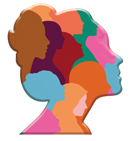 Piano strategico per la conciliazione vita-lavoro
Cosa sai di un piano strategico per l'equilibrio tra lavoro e vita privata?
Ti sei mai fatto fare un abito a mano? L'esperienza può essere abbastanza inquietante per alcuni di noi e, allo stesso tempo, gratificante. Avere uno sconosciuto che ti prende le misure, notare e fare un registro di tutti i grumi e le curve, per produrre vestiti che non sai se amerai o odierai - è un atto coraggioso!
In questa unità, sarai sia il sarto che il cliente. Personalizzerai un piano strategico per raggiungere l'equilibrio tra lavoro e vita privata: definirai cosa raggiungere; misura la tua situazione/possibilità attuale e presenta un abito su misura, regolabile e comodo per i prossimi mesi.
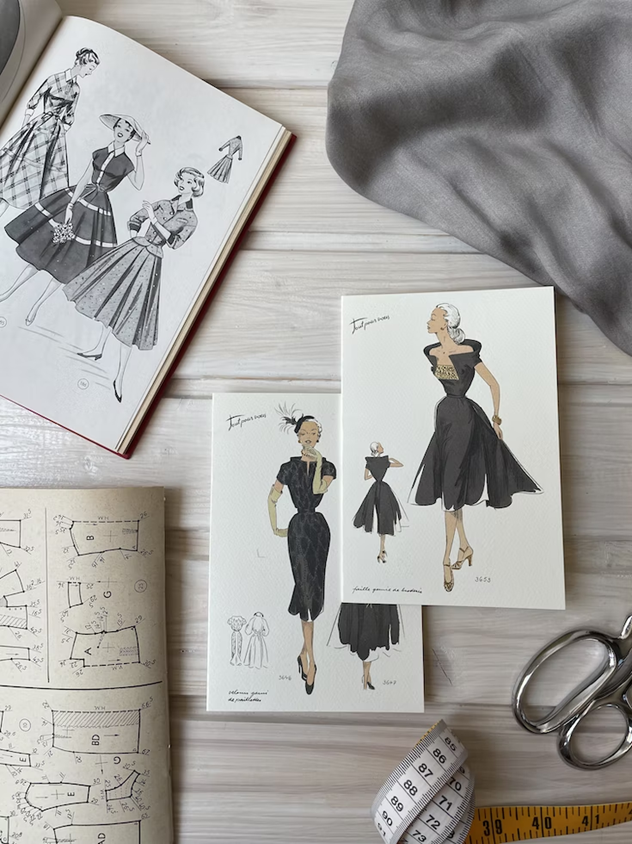 La personalizzazione di un piano strategico per l'equilibrio tra lavoro e vita privata (ELV) richiede il coinvolgimento di dipendenti e datori di lavoro.
I benefici ei risultati per ciascuno devono essere chiari ed equi. Per quanto riguarda i datori di lavoro, gli studi dimostrano che promuovere l'equilibrio tra lavoro e vita privata incoraggerà il mantenimento del posto di lavoro, meno assenteismo e migliori prestazioni. Per quanto riguarda i dipendenti, si prevede un minor rischio di burnout, un aumento della produttività e della creatività e un maggiore senso di benessere.
Per quanto riguarda le azioni che i datori di lavoro possono intraprendere per promuovere il ELV, incoraggiare un programma di lavoro flessibile e una politica di lavoro a distanza sono in cima alla lista.
Comprendere i vantaggi, i risultati e le azioni di tutte le parti ci porterà all'implementazione della strategia su misura per ELV.
Source: https://unsplash.com/photos/1RNr1pLBeR4
I modi migliori per implementare e mantenere il ELV differiscono da una persona all'altra, tuttavia nella sua essenza implica un processo combinato di riflessività e continua ridefinizione dei ruoli.
La consapevolezza di sé gioca un ruolo significativo: sfidare le ipotesi e ridefinire le proprie priorità rimarranno una costante in questo processo.
Tieni presente che il ELV è un ciclo, ci saranno periodi di divertimento e mancanza. Pertanto, ELV implica trovare apprezzamento e accettazione in ciascuno di essi.
Priorità
Autocoscienza
Ridefinizione dei ruoli
Ruoli
Ciclio
Riflessività
Porsi domande
Personalizza il tuo piano strategico per ELVIl presupposto che la vita inizi quando scendi dal lavoro è vero solo se non provi soddisfazione nella tua vita professionale. Prendere il controllo della tua vita attraverso l'autoconsapevolezza è l'aspetto chiave della seguente attività.
Linee guida per completare l’attività
Step1: Guarda il video “Hai una strategia per la tua vita?”.
Step2: Identifica come spendi le tue energie e risorse nella tua vita quotidiana e delinea quelle che sono le più importanti
Step3: Crea un piano strategico su misura che consideri gli aspetti più importanti della tua vita
Step4: Rivedi e regola le tue priorità ogni volta che è necessario.

TEMPO: 20 minuti
Risorse & strumenti
Hai una strategia per la tua vita? www.youtube.com/watch?v=OZTNHEwuGuY 
Crea il tuo piano strategico personale
www.asaecenter.org/association-careerhq/career/articles/career-management/create-your-personal-strategic-plan 
Modelli di piani strategici personali
www.template.net/business/plan-templates/personal-strategic-plan-templates/
Prendi il polso della tua stabilità emotiva e finanziaria ogni giorno
Riflessioni

Vita e lavoro sono due realtà opposte? Se sì, come mai?
Pensi che identificare le cause dello squilibrio, misurarne l'impatto, esaminare le tue emozioni, regolare le priorità, considerare le alternative e implementare i cambiamenti sia un ciclo continuo verso il miglioramento? Spiega come potrebbe essere utile nella tua vita quotidiana.
Azioni

Successivamente, crei il tuo piano strategico per WLB e lo rivaluti frequentemente per assicurarti che corrisponda alle tue priorità e aspirazioni nella vita.
Vai online e cerca modelli e modelli sulla "Pianificazione strategica". Impara il più possibile su questi strumenti e usali per ideare il tuo piano personale.
Per saperne di più su questo modulo :
10 suggerimenti per l'equilibrio tra lavoro e vita privata: la tua guida completa per il 2022 : 
www.upwork.com/resources/work-life-balance-tips 
Equilibrio tra lavoro e vita privata: una rassegna di teorie, definizioni e politiche : https://seaopenresearch.eu/Journals/articles/CMJ2021_I1_3.pdf
La guida pratica su come migliorare l'equilibrio tra lavoro e vita privata oggi : www.curvypoints.com/how-to-improve-work-life-balance/ 
25 modi migliori per raggiungere l'equilibrio tra lavoro e vita privata e i suoi vantaggi : https://blog.vantagecircle.com/work-life-balance/
Le donne in particolare devono tenere d'occhio la loro salute fisica e mentale, perché se corriamo da e verso appuntamenti e commissioni, non abbiamo molto tempo per prenderci cura di noi stesse. Dobbiamo fare un lavoro migliore per metterci più in alto nella nostra lista di "cose da fare". 
´Michelle Obama
Stabilisci un nuovo obiettivo e completa un altro modulo!
‹#›
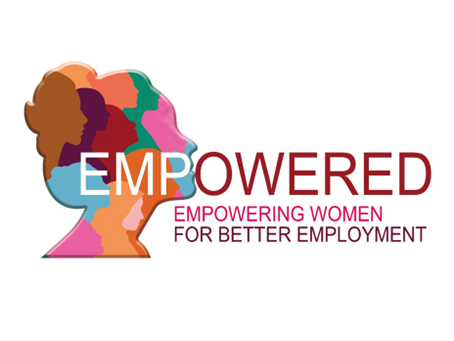 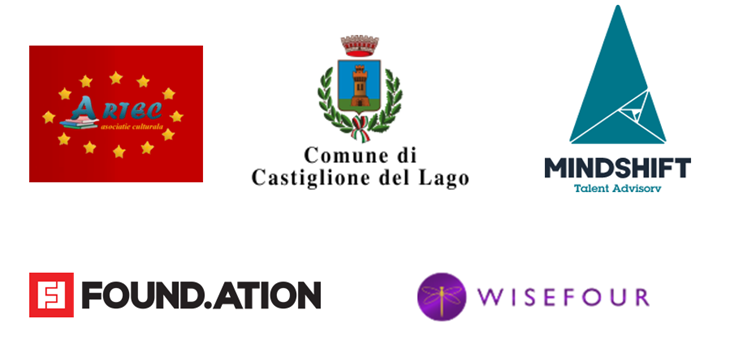 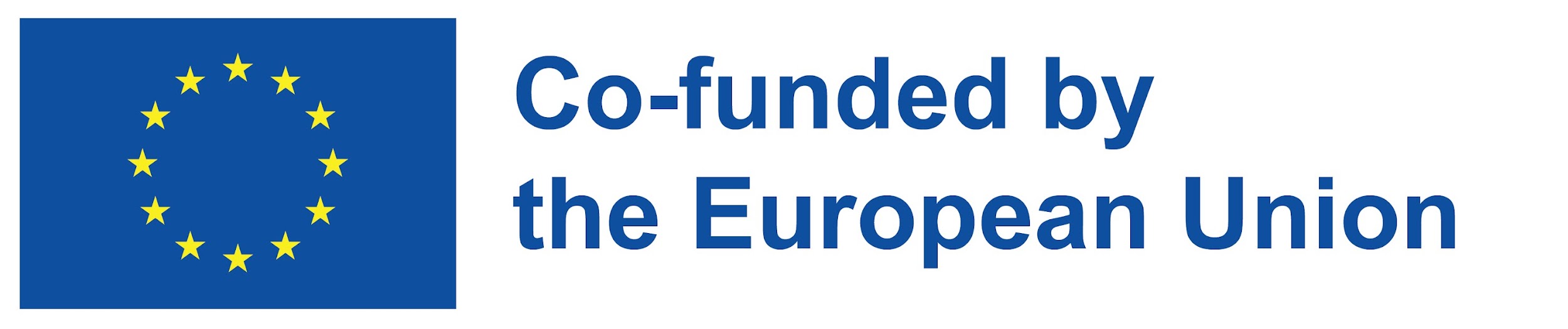 The European Commission's support for the production of this publication does not constitute an endorsement of the contents, which reflect the views only of the authors, and the Commission cannot be held responsible for any use which may be made of the information contained therein. 
Project number 2021-1-RO01-KA220-ADU-000026741